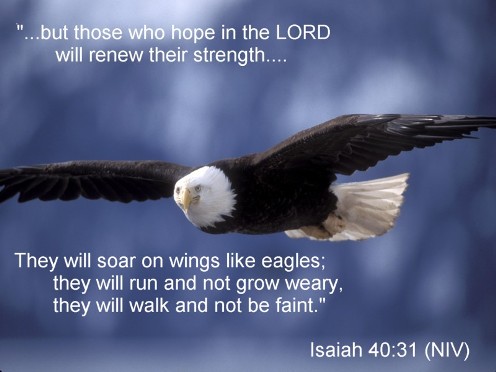 This Photo by Unknown Author is licensed under CC BY-NC
We know that in all things God works for the good of those who love him and who have been called according to his purpose.           Romans 8:28 NIV
2 EXTREME VIEWS OF THE WORLD IN A MESS:
2 EXTREME VIEWS OF THE WORLD IN A MESS:


1.   Man now realizes that he is an accident. He is a completely futile being and has to play the game without reason.                            Francis Bacon.
2 EXTREME VIEWS OF THE WORLD IN A MESS

Man now realizes that he is an accident. He is a completely futile being and has to play the game without reason.                   Francis Bacon.
We know that in all things God works for the good of those who love him and who have been called according to his purpose. 
                                                                 Apostle Paul
Saying Rom. 8:28 involves:

FAITH
We know that in all things God works for the good
HBC Bulletin:

CONNECTING PEOPLE TO JESUS CHRIST AND TO EACH OTHER
Saying Rom. 8:28 involves:
FAITH
We know that in all things God works for the good
LOVE
of those who love him
Saying Rom. 8:28 involves:
FAITH
We know that in all things God works for the good
LOVE
of those who love him
ETERNITY
And who have been called according to his purpose